Radice quadrata
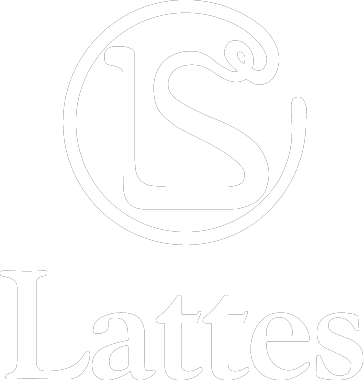 © 2021 S. Lattes & C. Editori SpA Torino
Estrazione di radice quadrata
L’operazione inversa dell’elevamento al quadrato di un numero si chiama estrazione di radice quadrata o semplicemente radice quadrata.





La radice quadrata di un numero (radicando) è quel numero che elevato al quadrato dà come risultato il radicando stesso cioè il numero sotto radice.
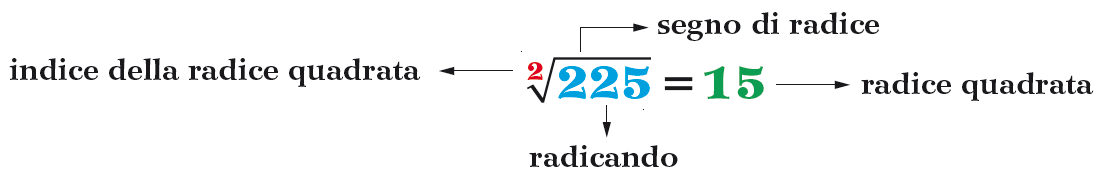 Proprietà della radice quadrata
Proprietà della radice quadrata
Proprietà della radice quadrata
Quadrati perfettie radici quadrate esatte
Radice quadrata approssimata
Radice quadrata approssimata
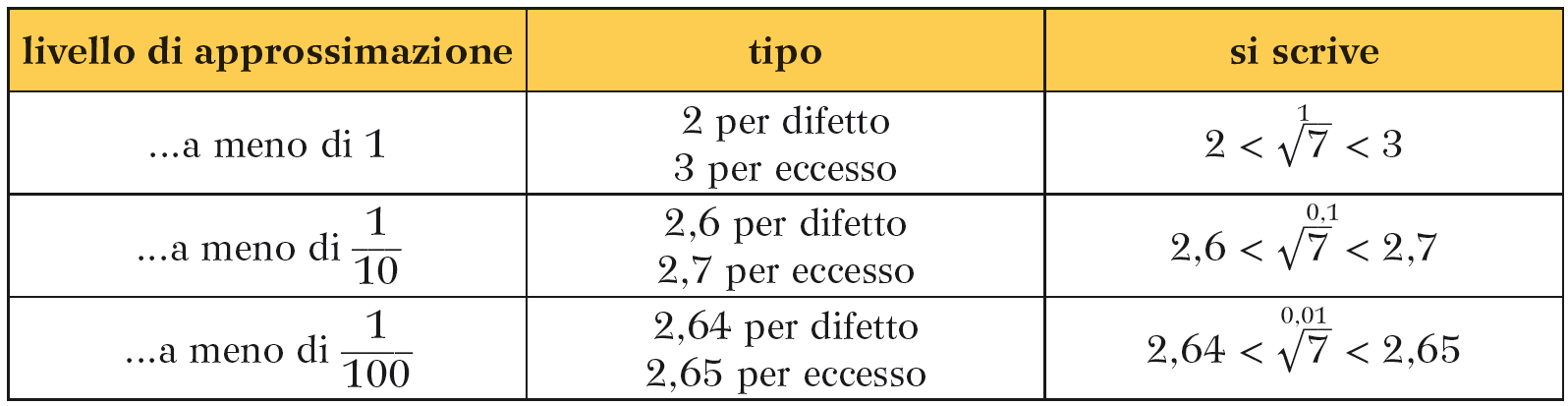 Uso delle tavole numeriche
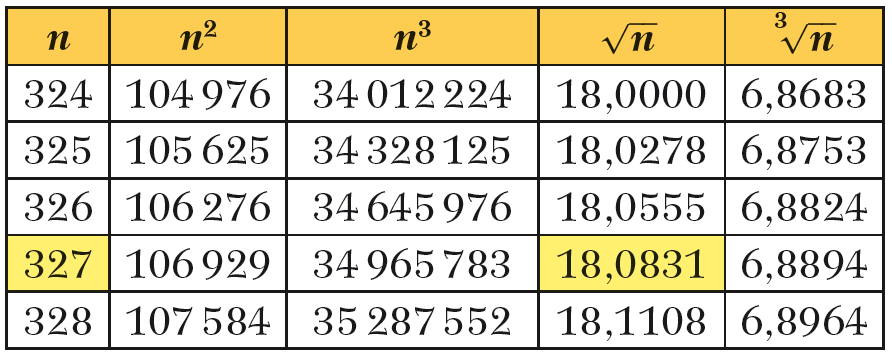 Uso delle tavole numeriche
RADICE QUADRATA DI UN NUMERO NATURALE COMPRESO TRA 1001 e 1000000
In questo caso cerchiamo il radicando nella colonna n2 e possiamo incontrare due situazioni.
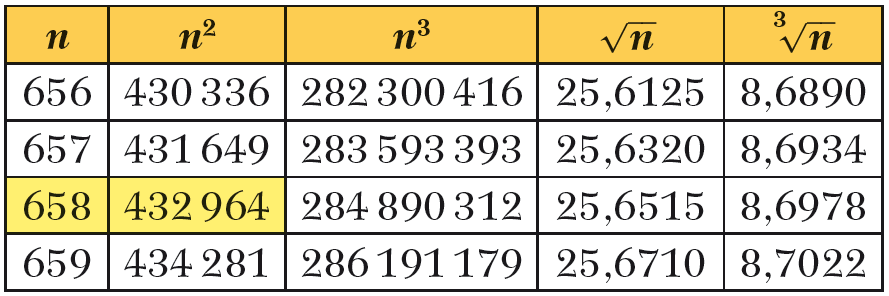 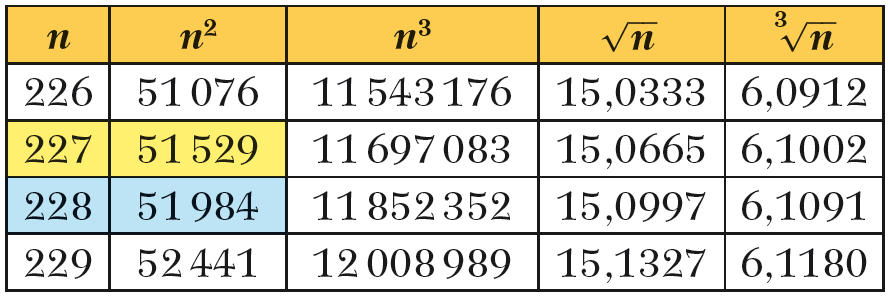 Uso delle tavole numeriche
RADICE QUADRATA DI UN NUMERO DECIMALE FINITO
La radice quadrata esatta di un numero decimale possiede un numero di cifre decimali che è uguale alla metà di quelle del radicando.

Per calcolare la radice quadrata quando il radicando è espresso sotto forma di numero decimale dobbiamo:
pareggiare le cifre decimali in relazione all’approssimazione richiesta;
trasformare il numero in frazione decimale;
estrarre la radice quadrata del numeratore approssimata per difetto all’unità;
estrarre la radice quadrata del denominatore;
trasformare la frazione decimale così ottenuta in numero decimale.
Espressioni
RADICE QUADRATA DI UN’ESPRESSIONE NUMERICA
Per calcolare la radice quadrata di un’espressione numerica si risolve l’espressione applicando, dove possibile, le proprietà delle radici. Successivamente si calcola la radice quadrata del risultato ottenuto.
Il valore dell’espressione è un quadrato perfetto:





Il valore dell’espressione non è un quadrato perfetto. Risolta l’espressione, si estrae la radice quadrata del radicando ottenuto con l’approssimazione indicata:
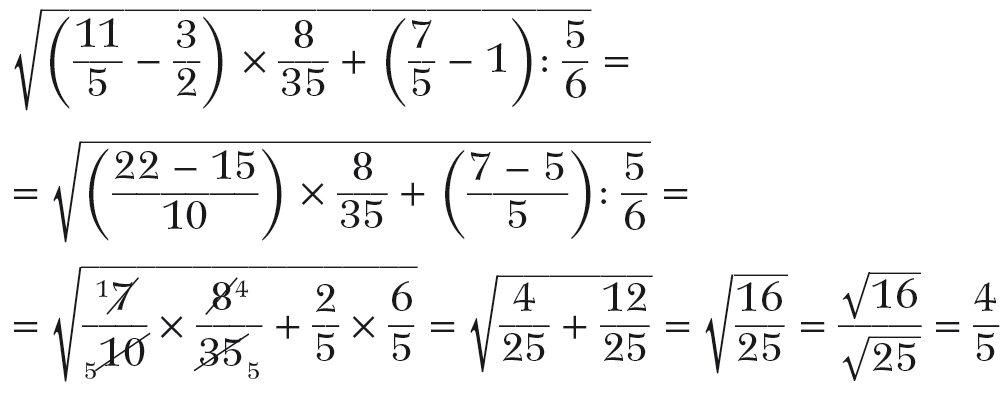 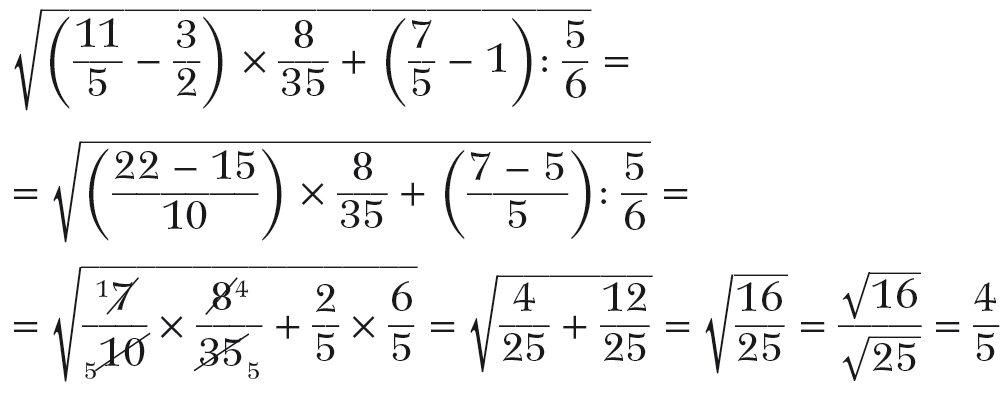 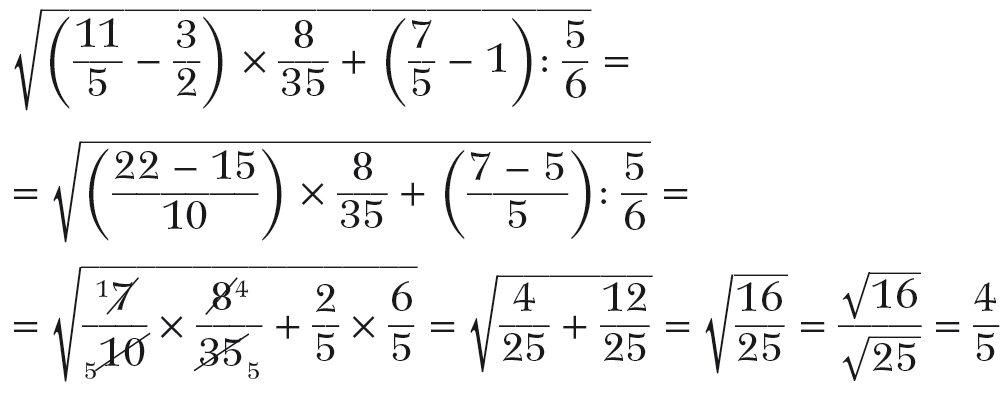 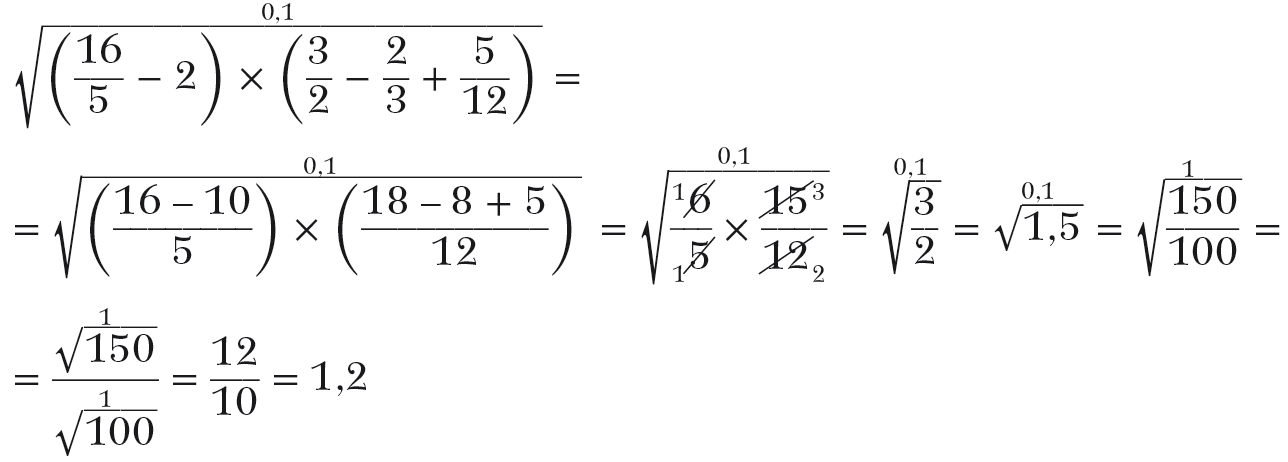 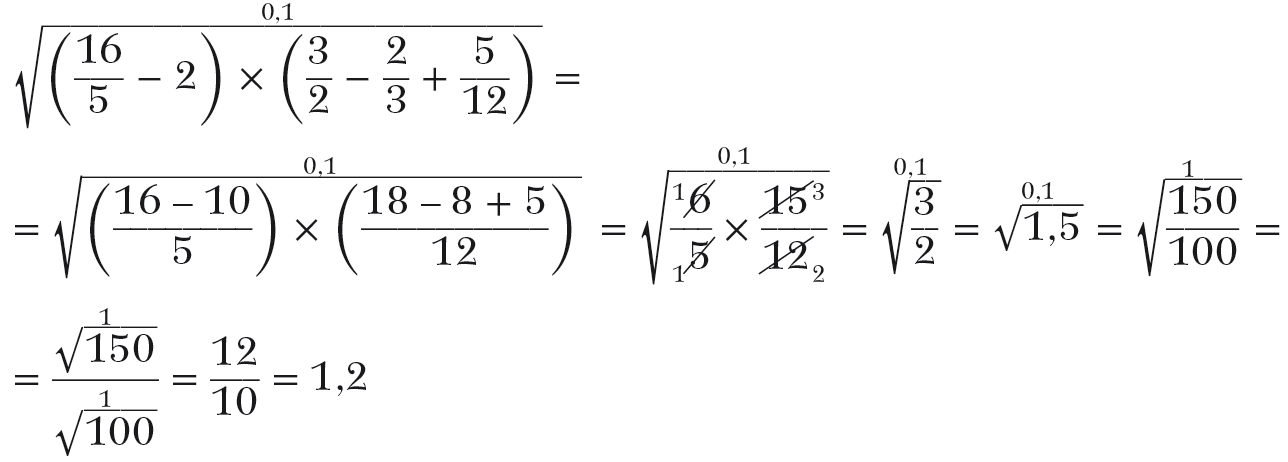 Espressioni
ESPRESSIONI CONTENENTI OPERAZIONI DI ESTRAZIONE DI RADICE
Se in un’espressione vi sono operazioni di estrazione di radice, queste devono essere eseguite subito.
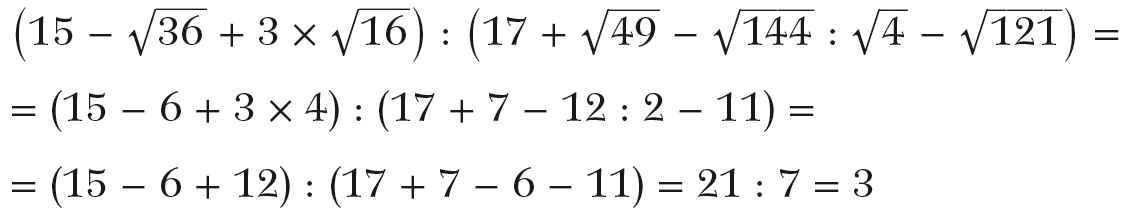 Cenni sulla radice cubica
L’estrazione di radice cubica è l’operazione inversa dell’elevamento al cubo.
La radice cubica di un numero (radicando) è quel numero che elevato al cubo dà come risultato il radicando.
Un cubo perfetto è un numero che si ottiene elevando al cubo un numero naturale.
Scomponendo in fattori primi un cubo perfetto si nota che gli esponenti sono multipli di 3, pertanto: 


La radice cubica di un numero che è un cubo perfetto si calcola scomponendolo in fattori primi e poi dividendo per tre gli esponenti dei suoi fattori.
L’uso delle tavole per l’estrazione della radice cubica è analogo a quello per l’estrazione della radice quadrata.
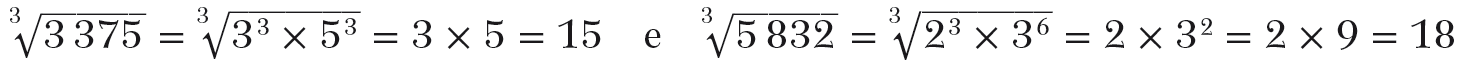 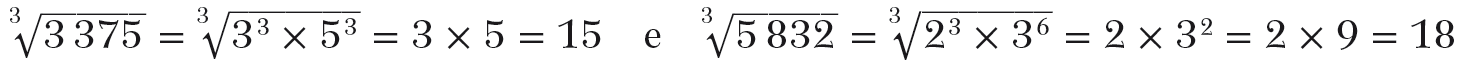 Numeri irrazionalied estrazione di radice quadrata
L’operazione di estrazione di radice ci ha fatto scoprire un nuovo tipo di numeri: i numeri decimali illimitati non periodici (numeri in cui non esiste un gruppo di cifre che si ripete periodicamente). 
Questi numeri non possono essere scritti sotto forma di frazione poiché una frazione genera solo numeri decimali finiti o decimali illimitati periodici semplici o misti.
Un numero decimale illimitato non periodico si dice numero irrazionale.
I numeri irrazionali positivi appartengono all’insieme I+.
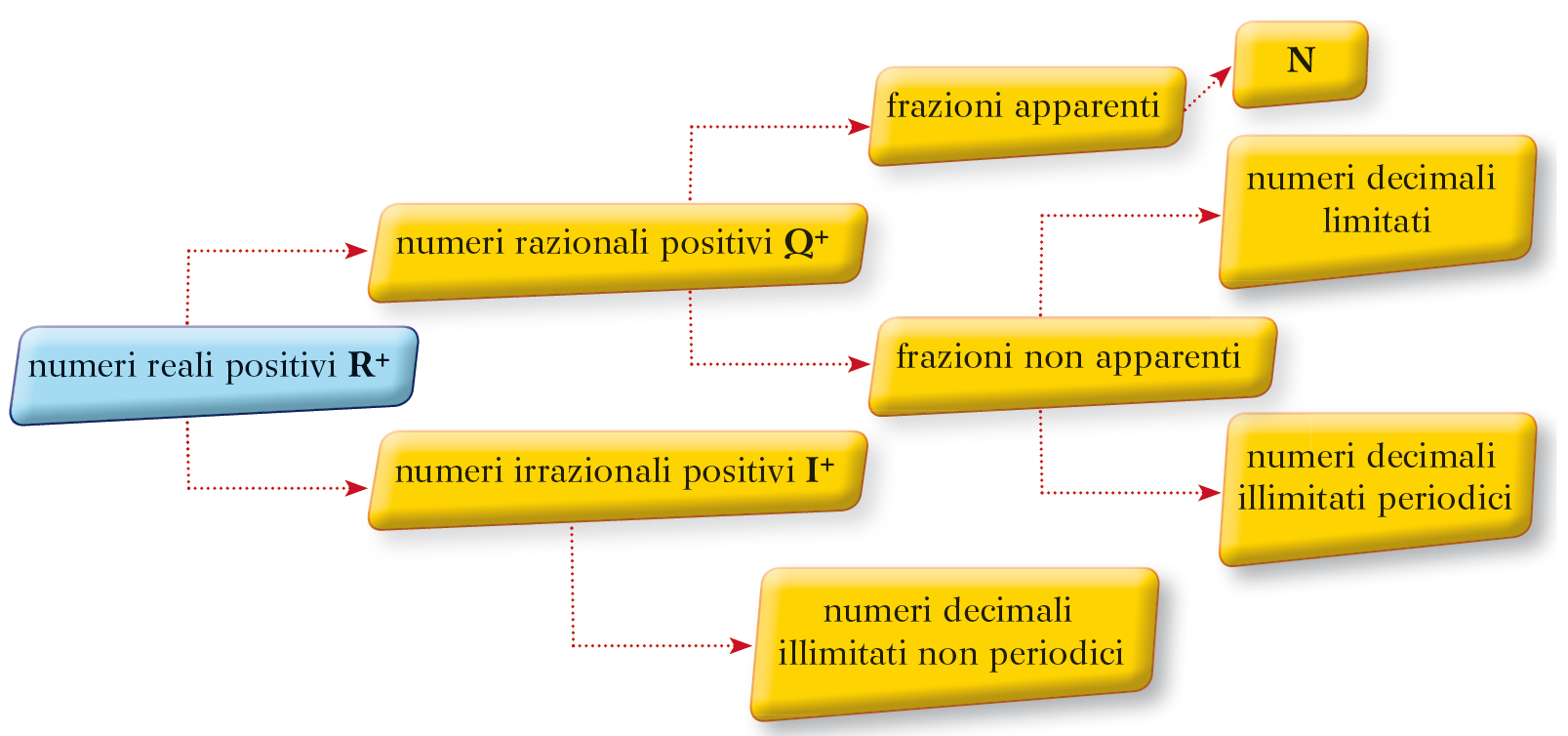 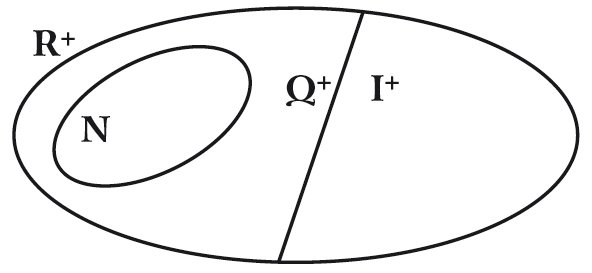